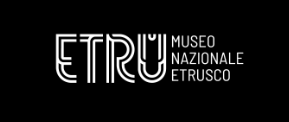 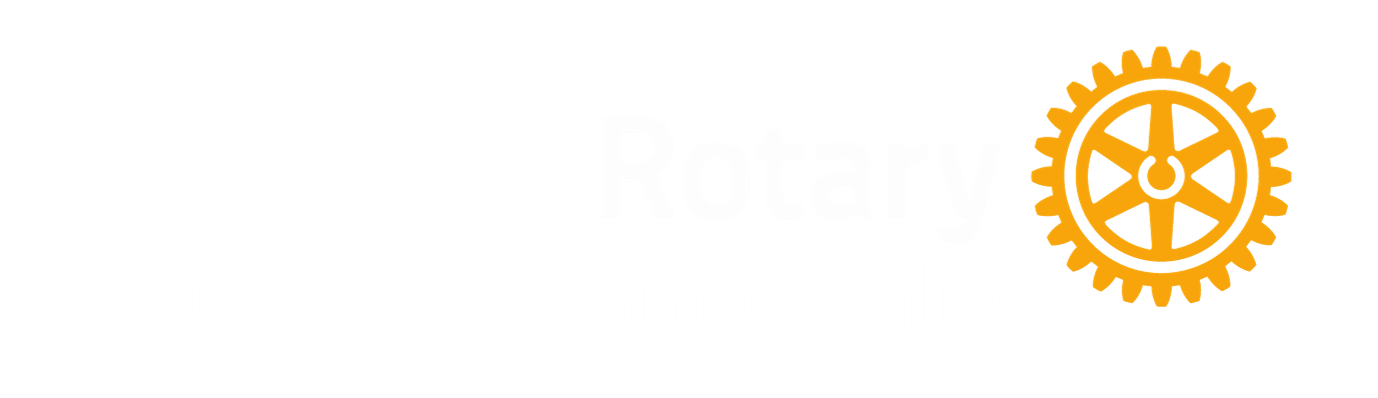 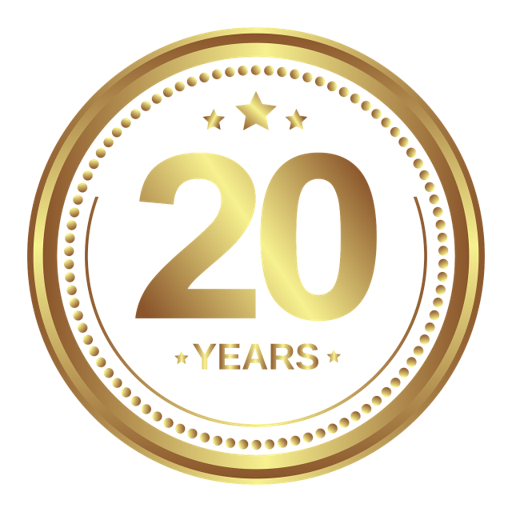 RESTAURO DI CINQUE SPECCHI DELLA COLLEZIONE CASTELLANI
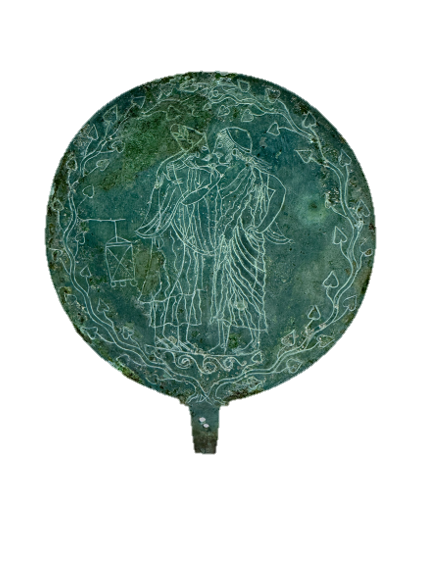 29 Maggio ore 18:30
Sala della Fortuna, Museo Nazionale Etrusco di Villa Giulia
Piazzale di Villa Giulia 9, Roma
CONFERENZA SUL RESTAURO E PRESENTAZIONE
DEGLI SPECCHI
La Genesi del Progetto

luglio 2024: inizia la  nostra avventura con
LOVEITALY
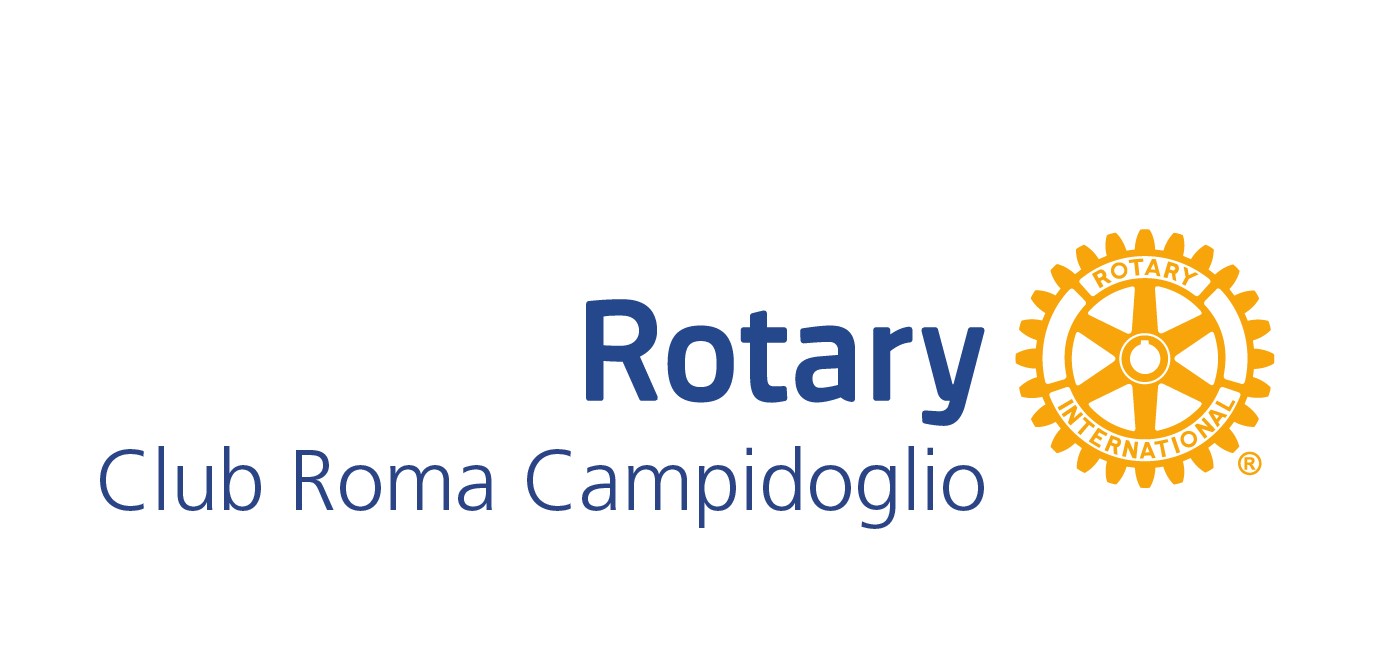 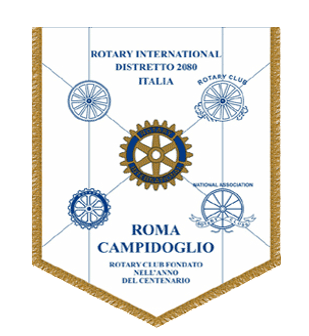 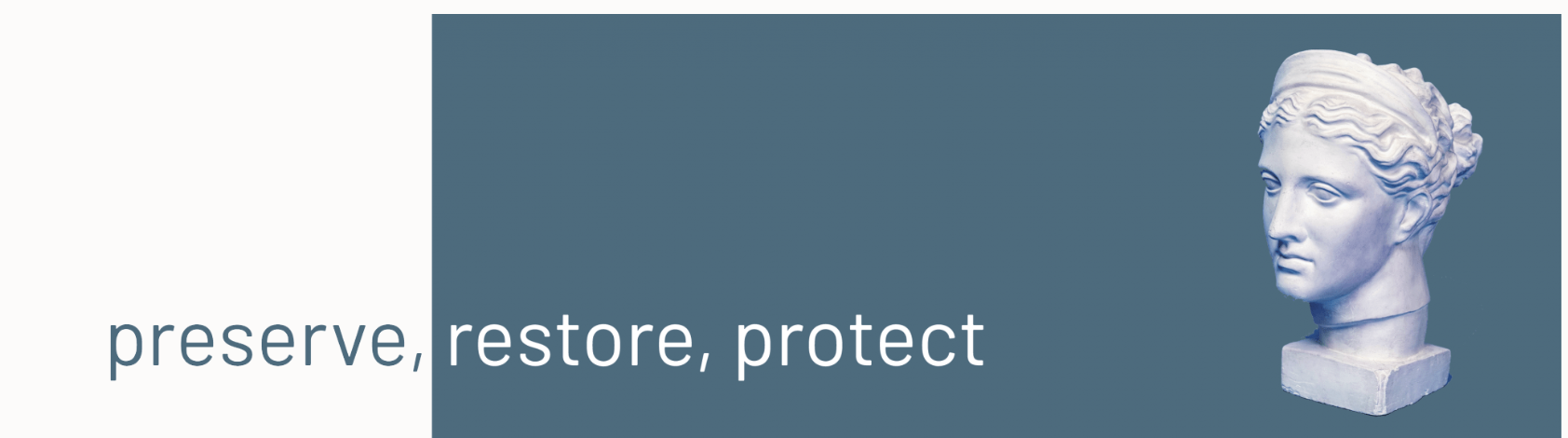 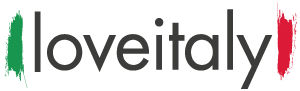 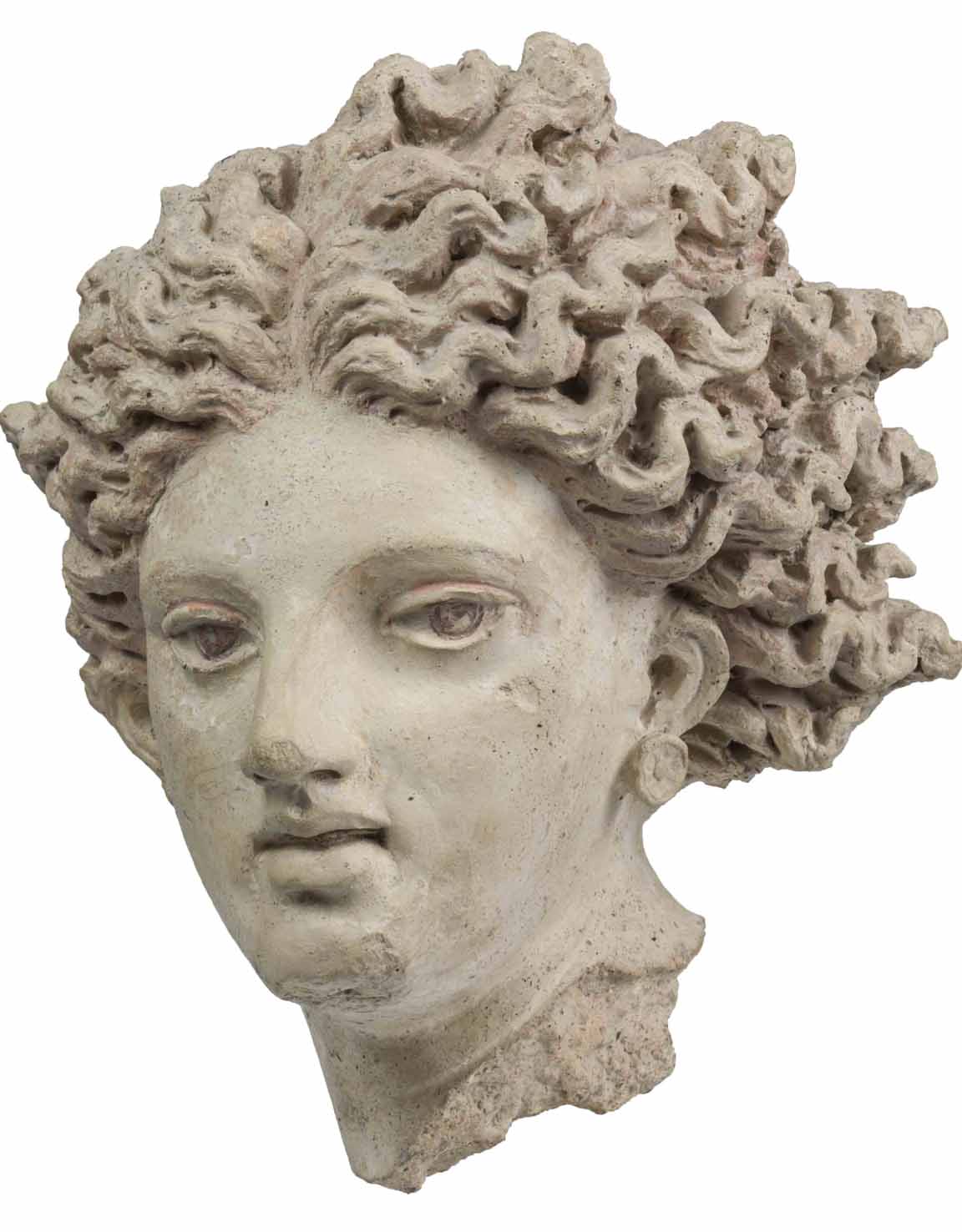 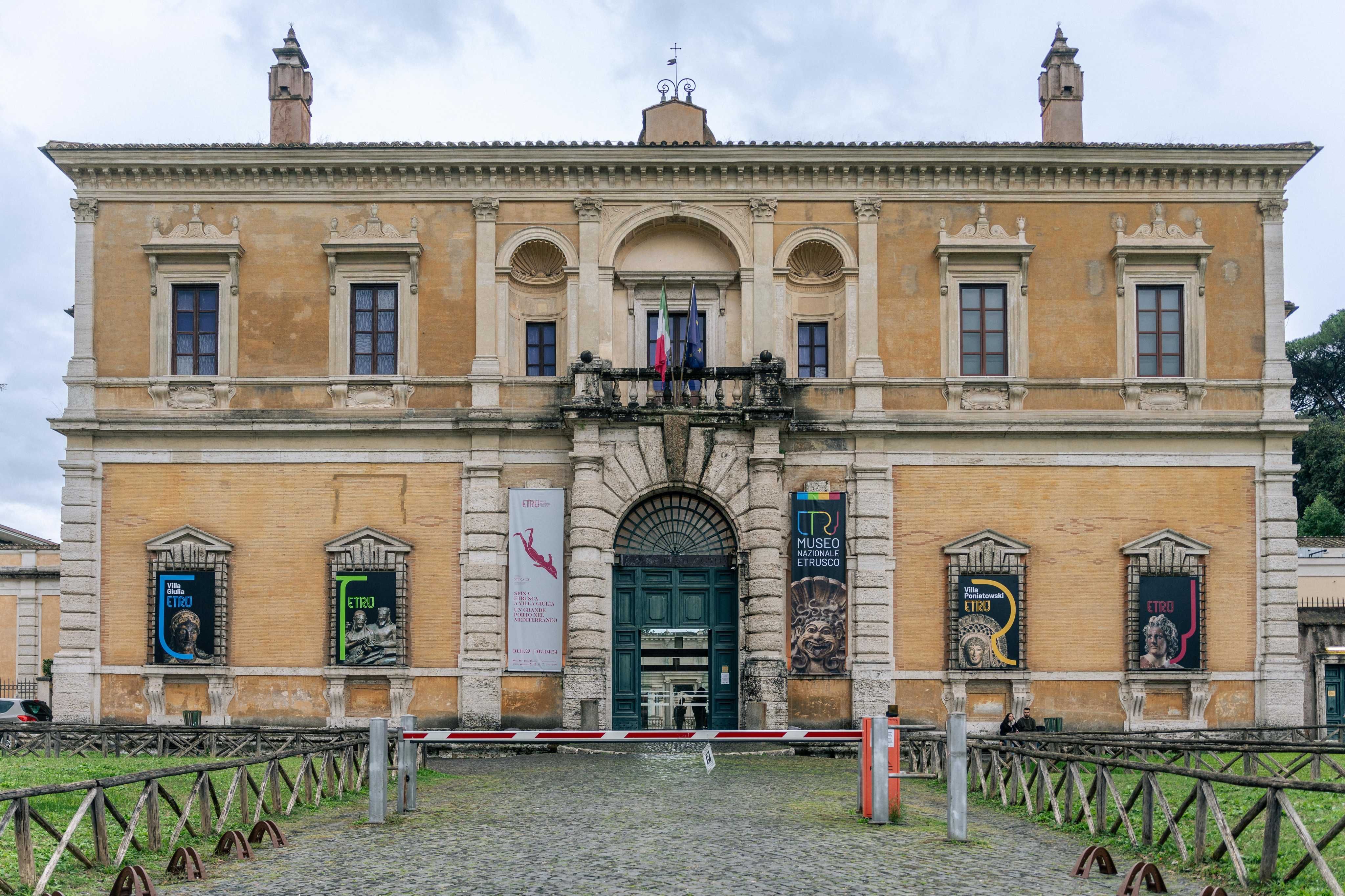 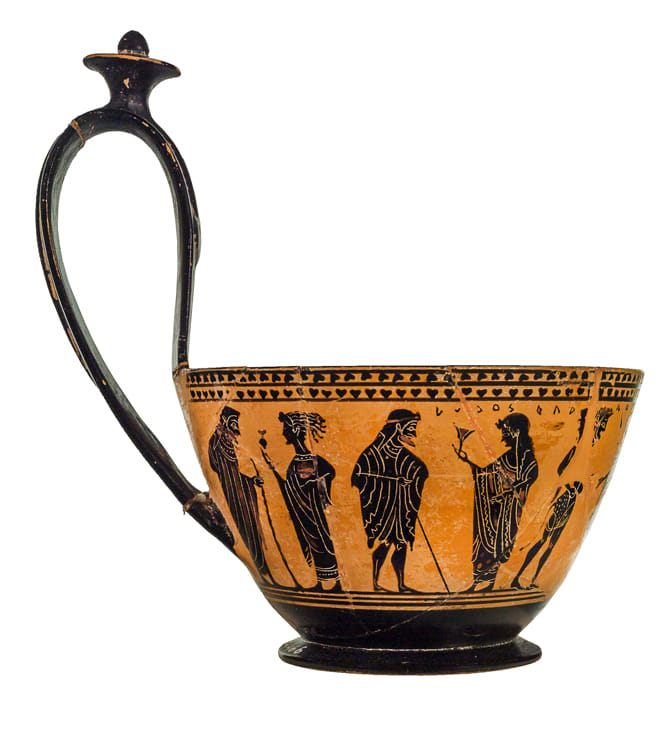 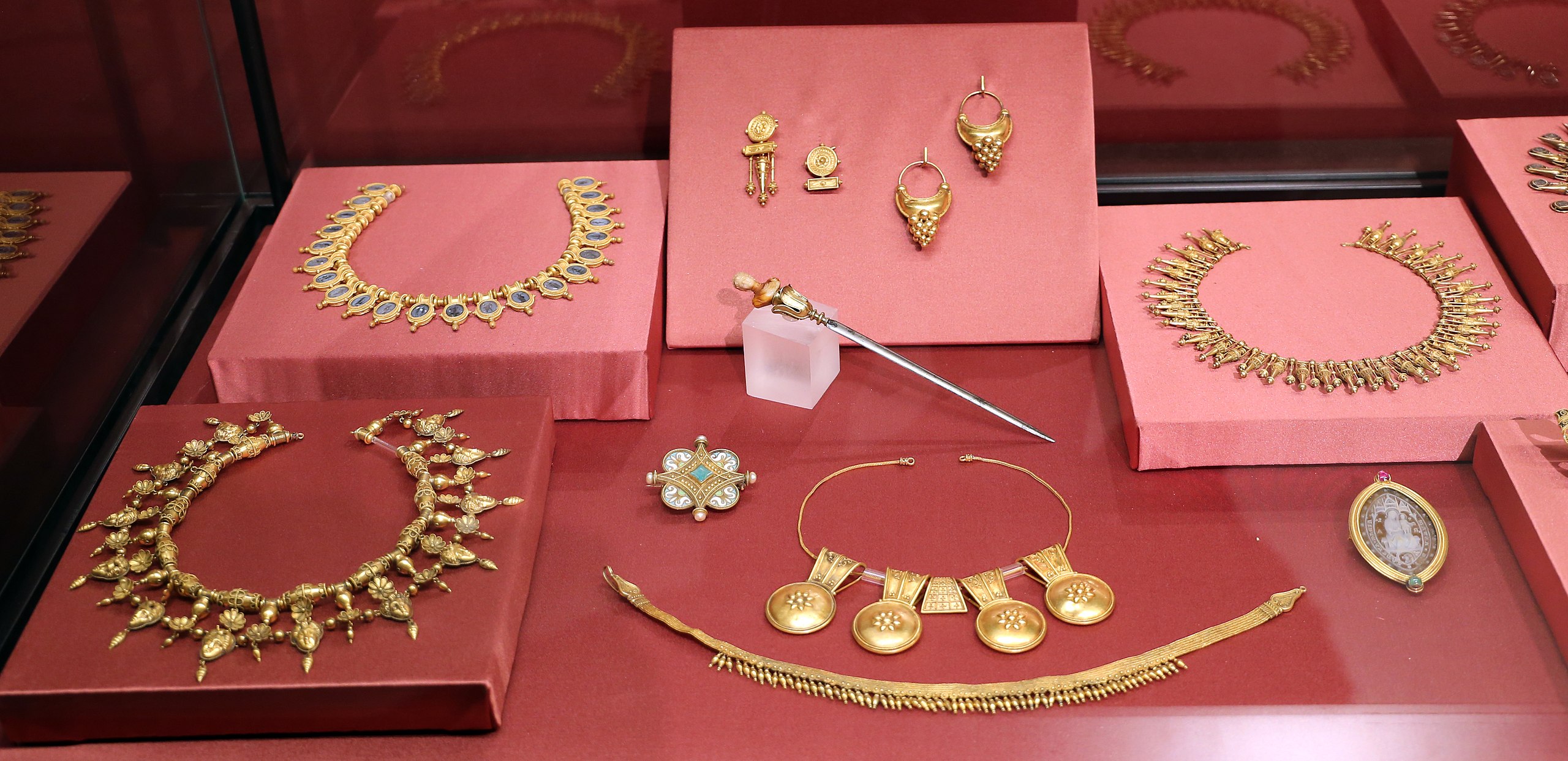 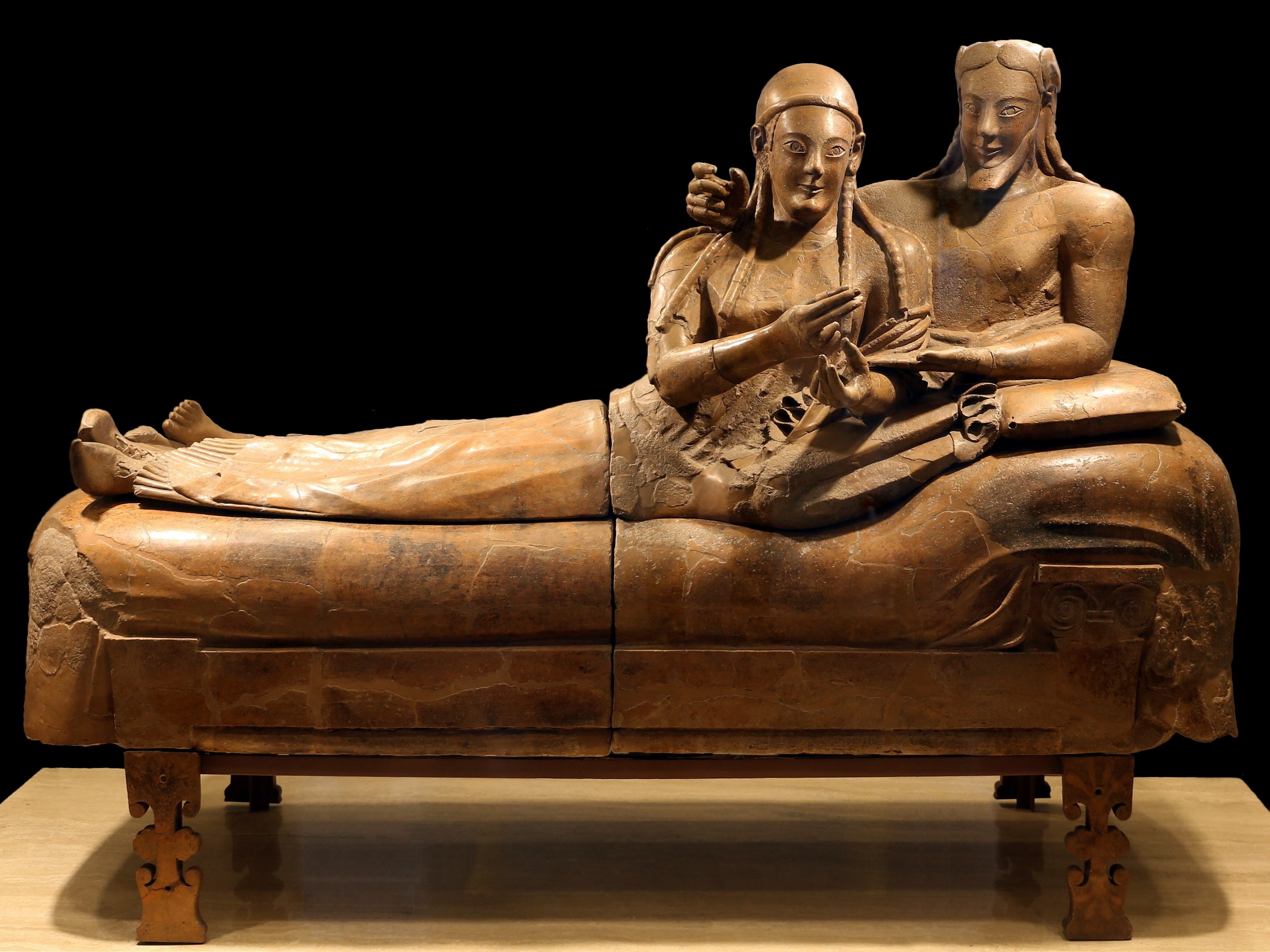 UN FELICE INCONTRO DI INTENTI E PASSIONI:
COSÌ NASCE LA COLLABORAZIONE CON IL MUSEO NAZIONALE ETRUSCO DI VILLA GIULIA
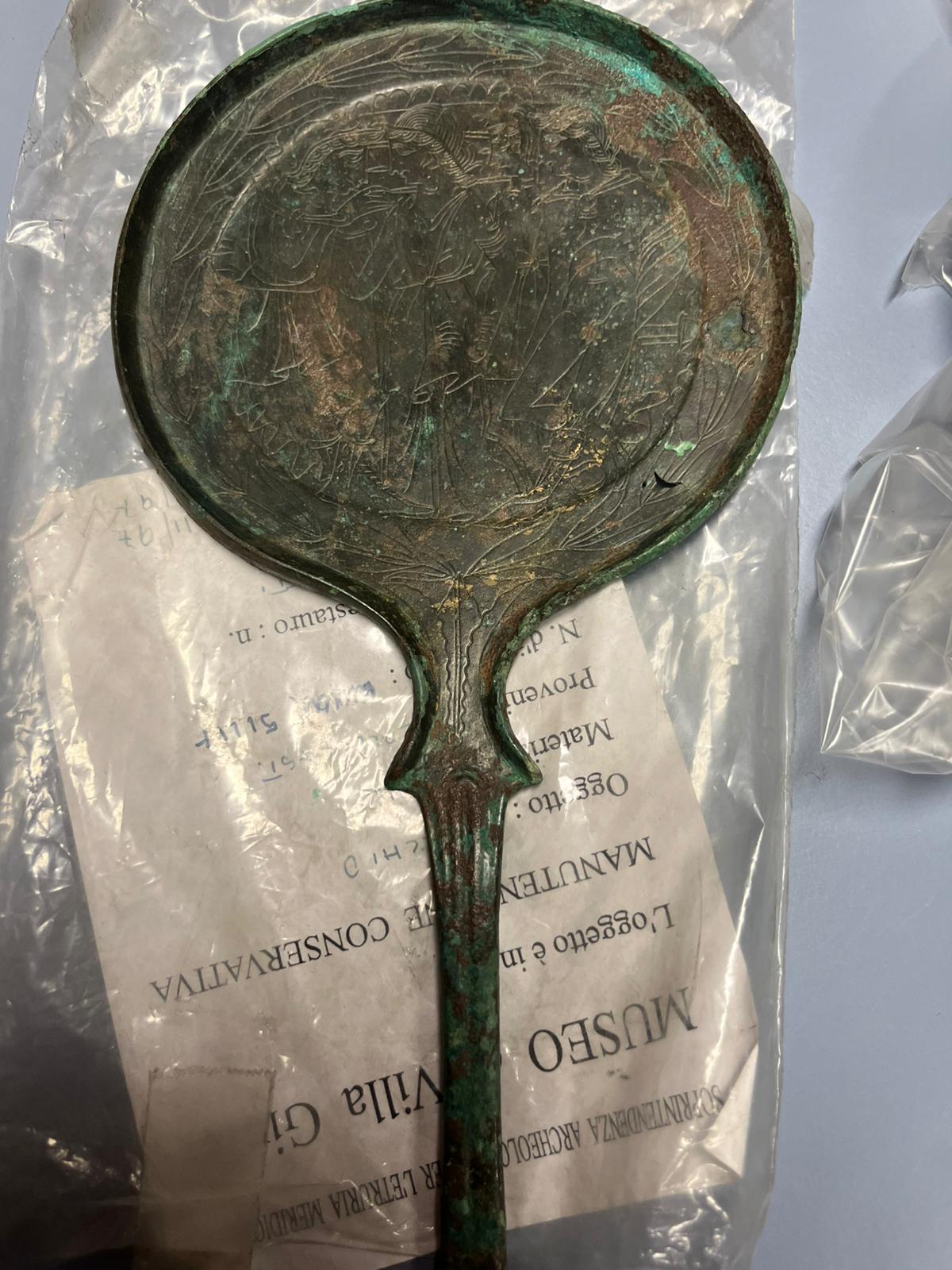 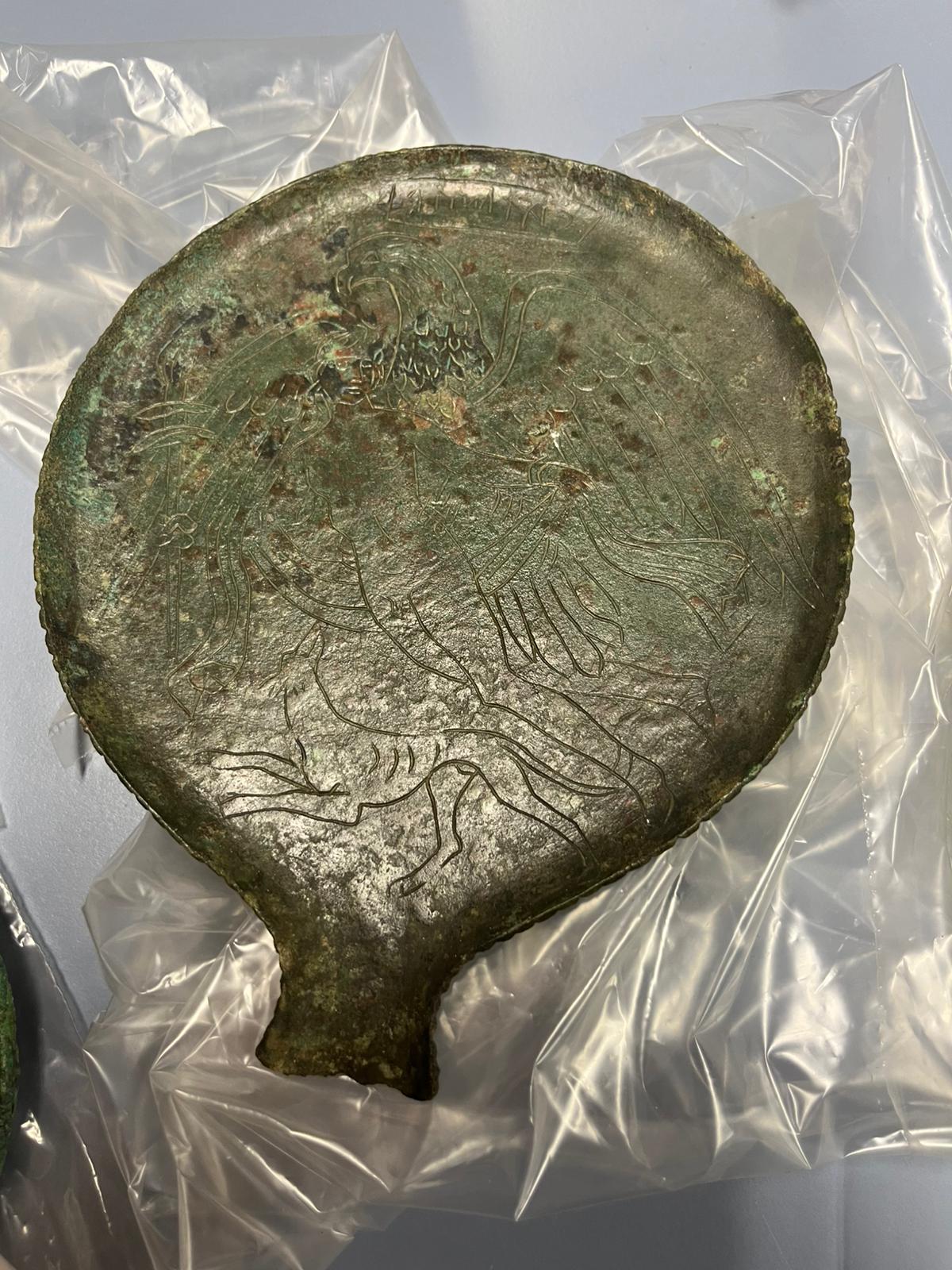 GLI SPECCHI COME LI ABBIAMO VISTI LA PRIMA VOLTA NEI LABORATORI DI RESTAURO DEL MUSEO 

L’EMOZIONE DELLA TESTIMONIANZA DELLA STORIA DI DONNE DI 2500 ANNI FA TRAMITE UN OGGETTO TANTO SIMBOLICO
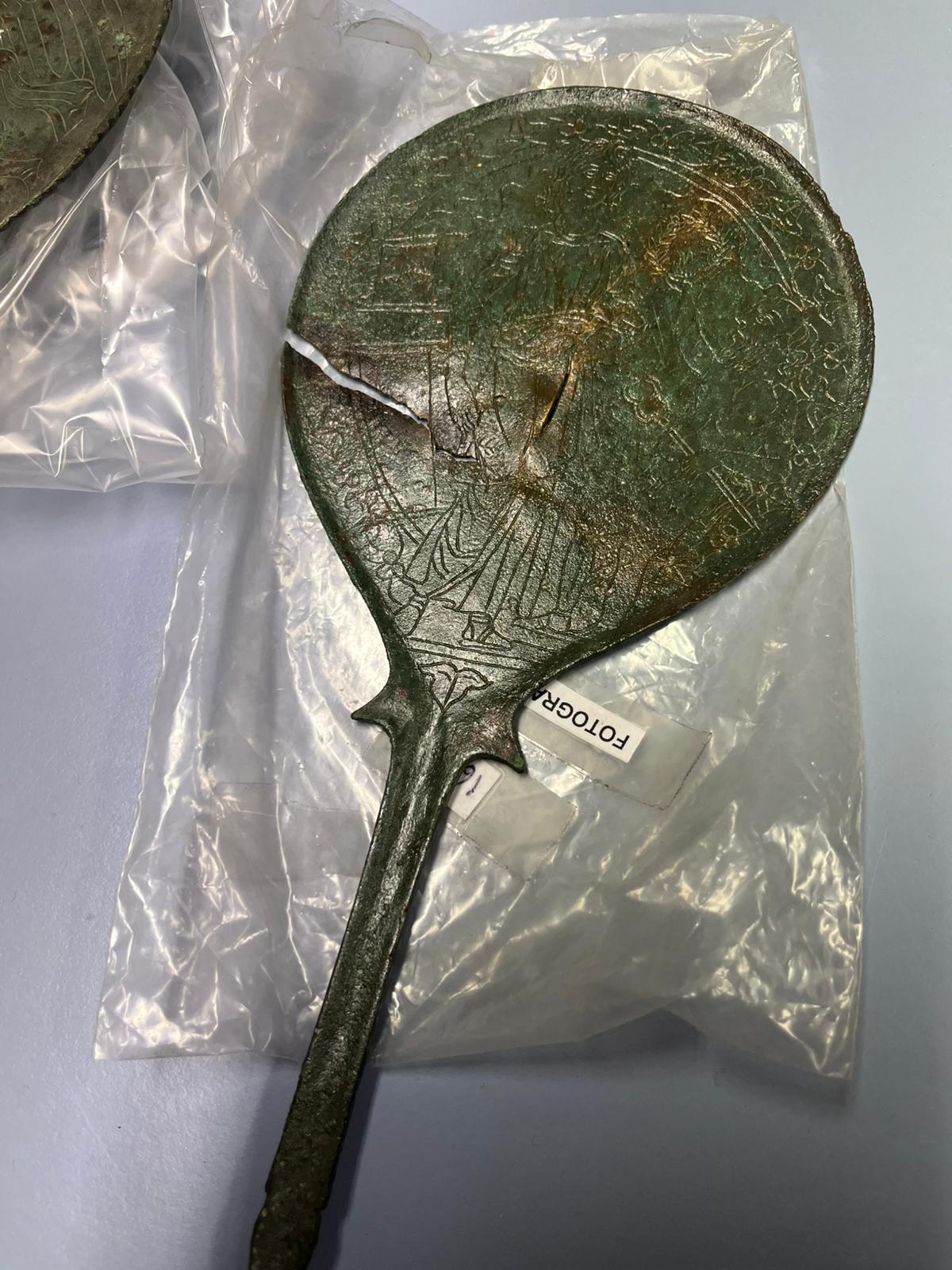 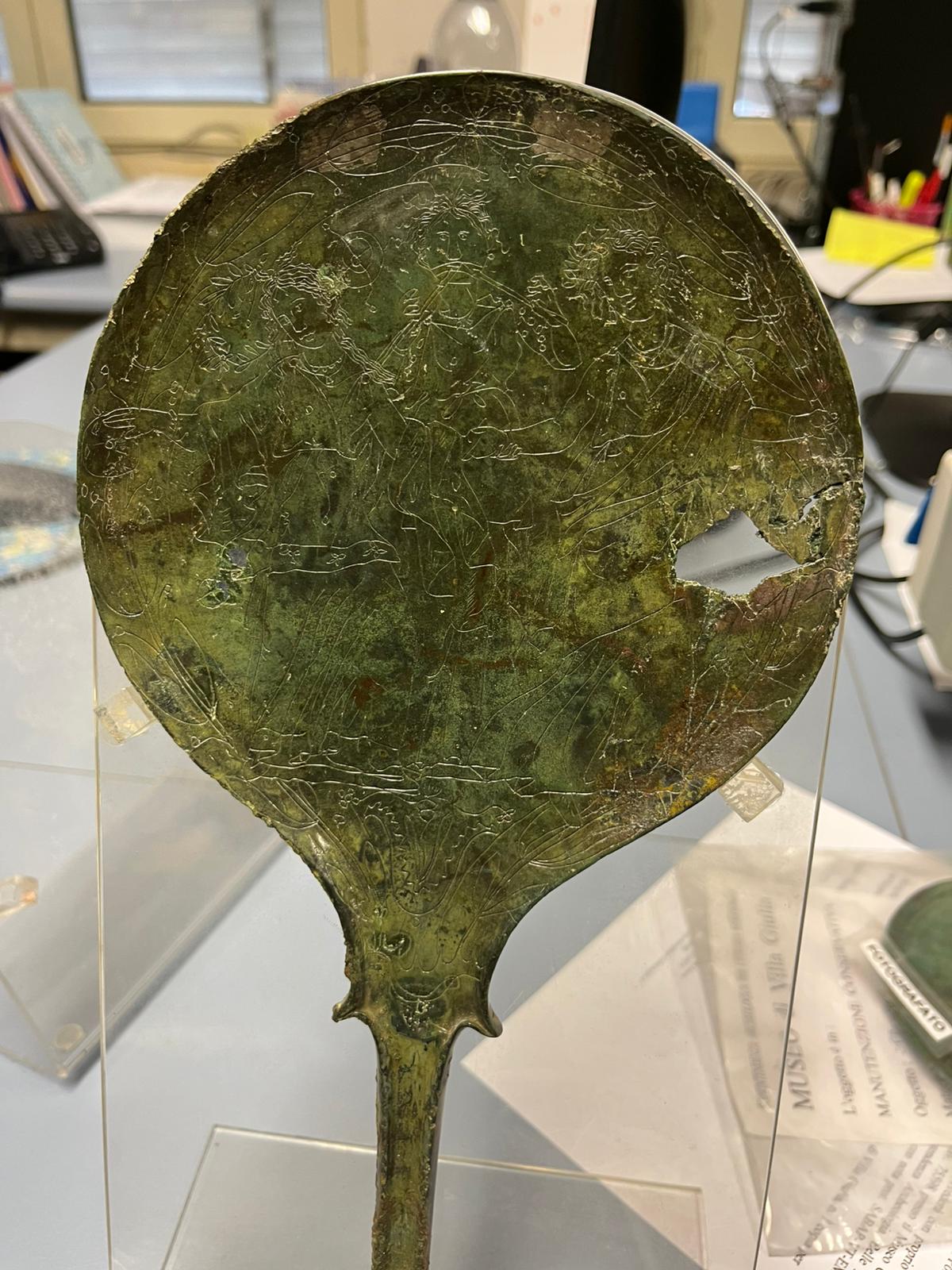 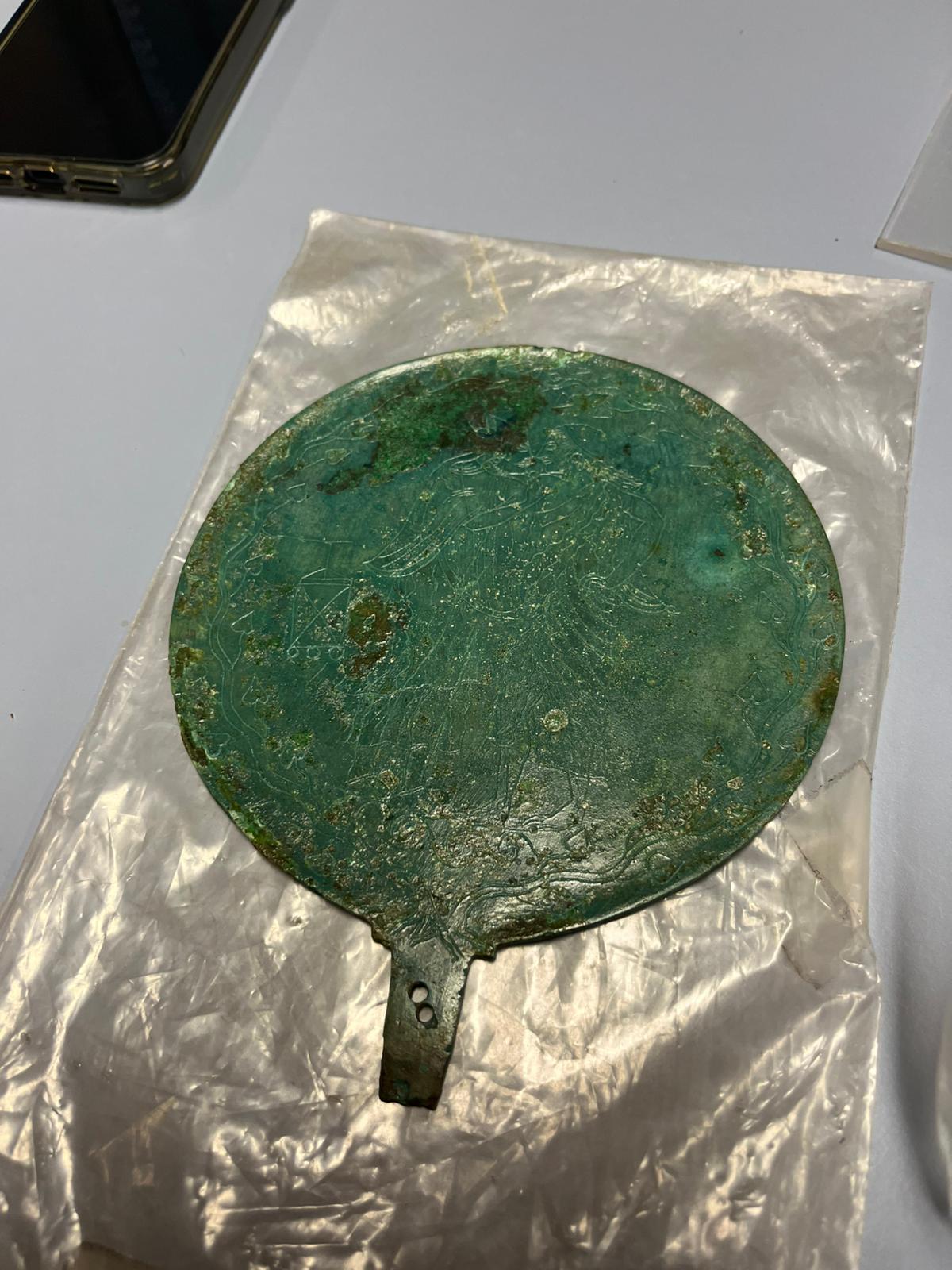 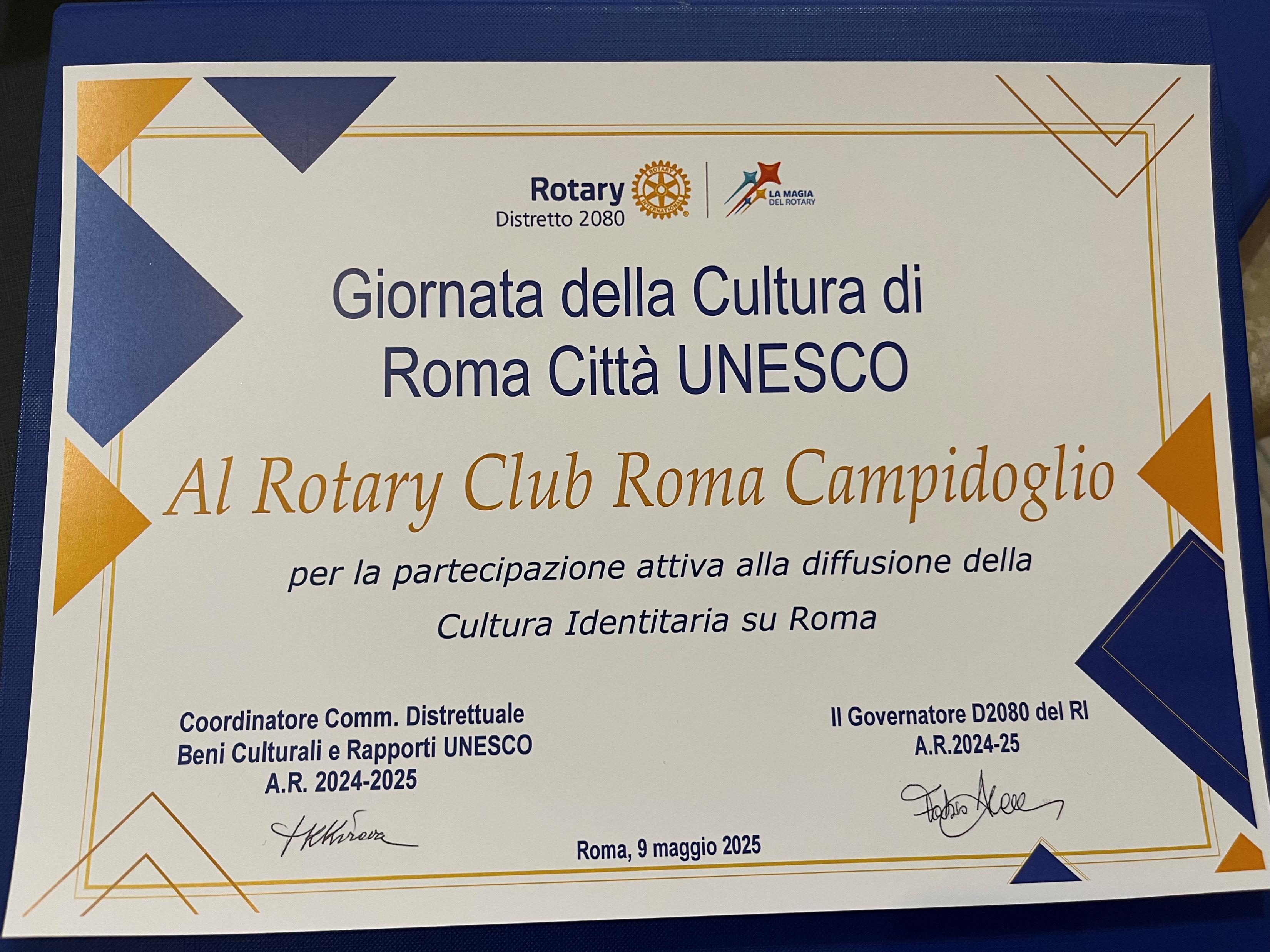 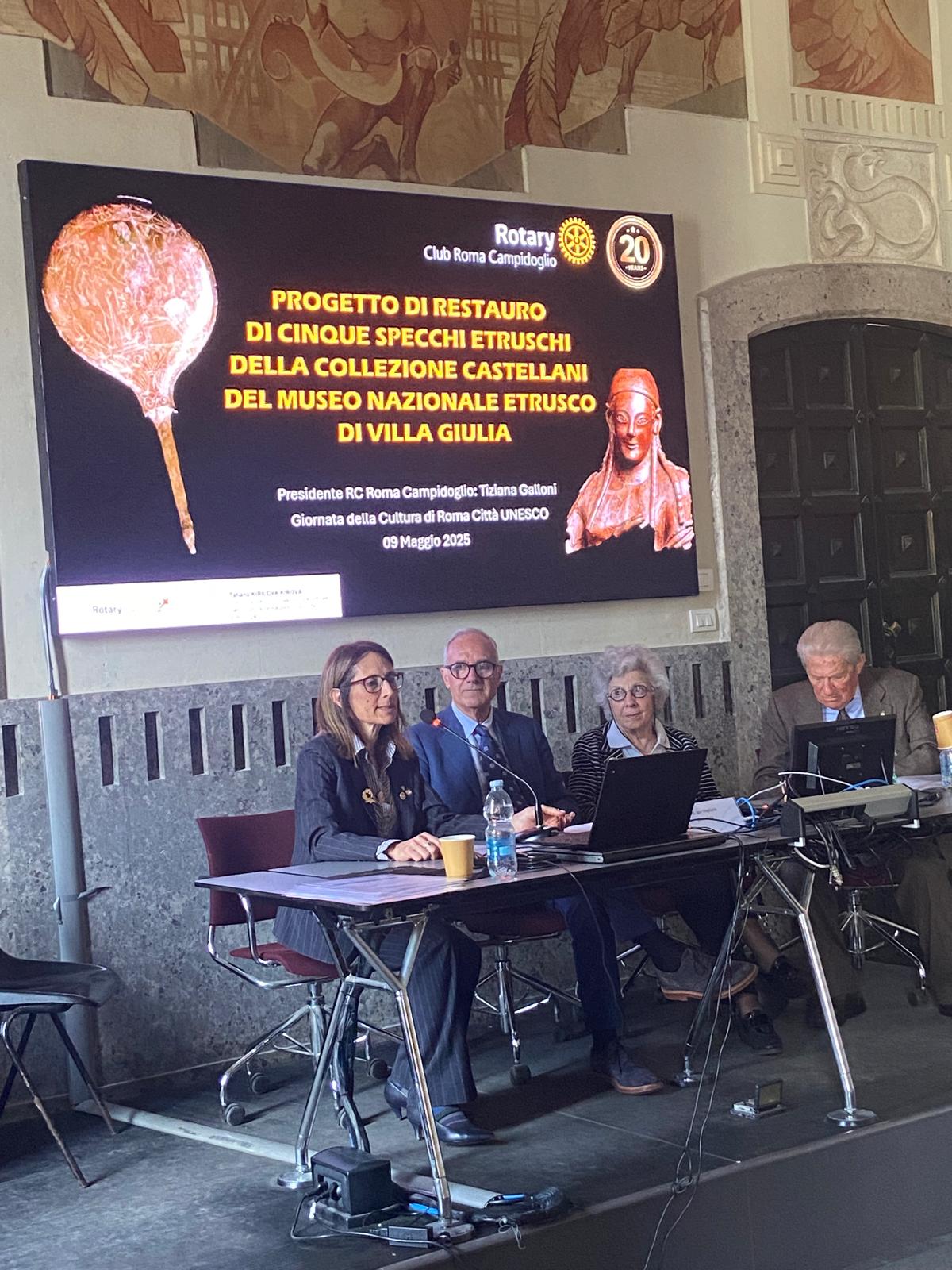 Il Progetto presentato alla giornata della cultura di roma,  organizzata dalla commissione cultura del rotary 
e parte della pubblicazione gangemi
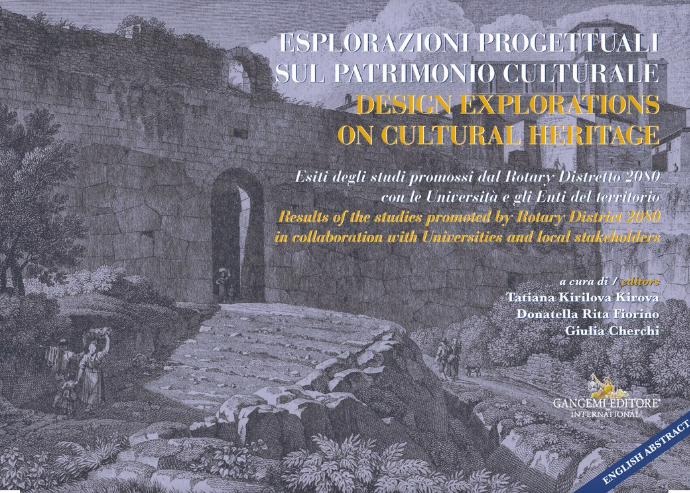 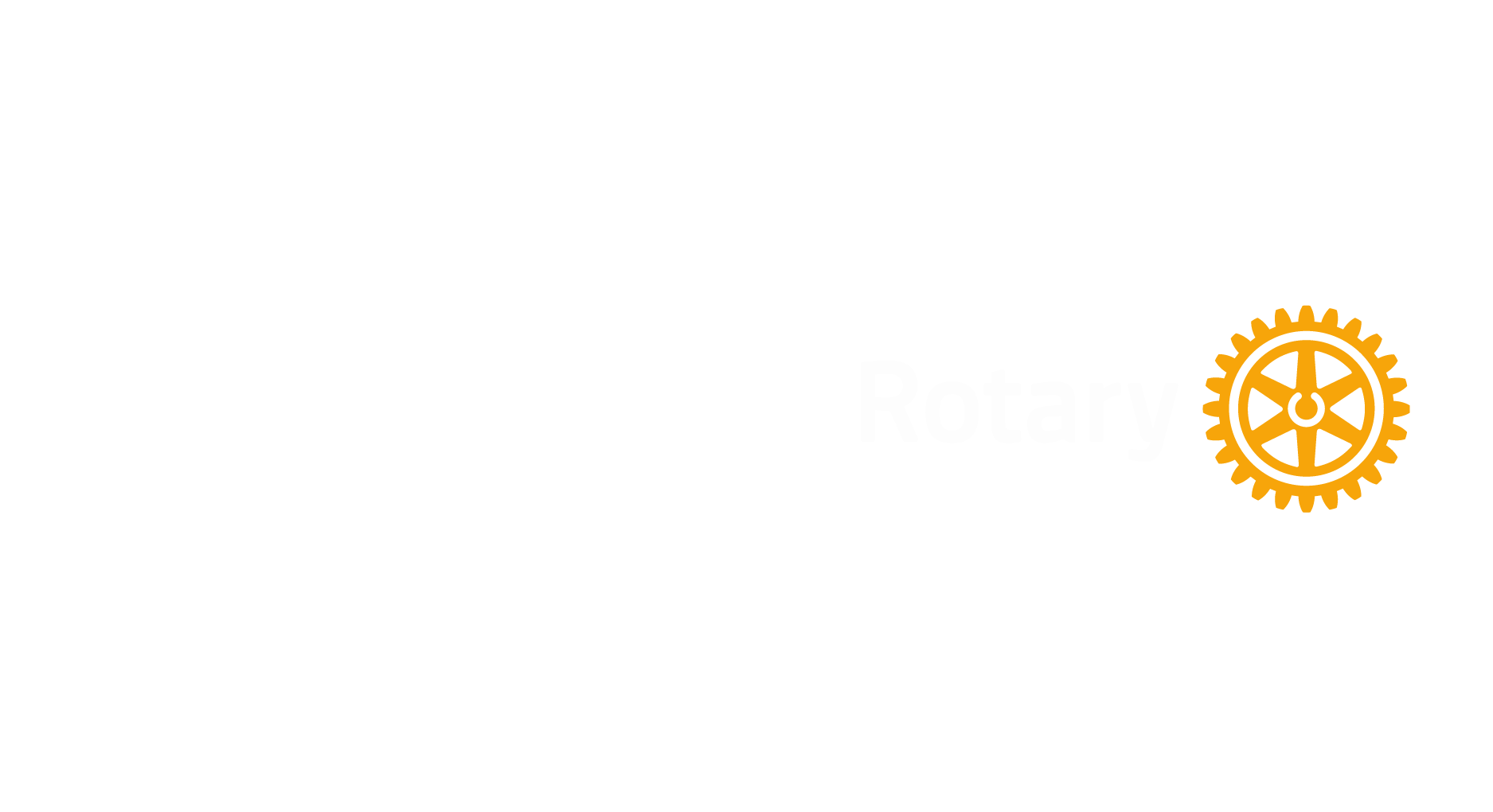 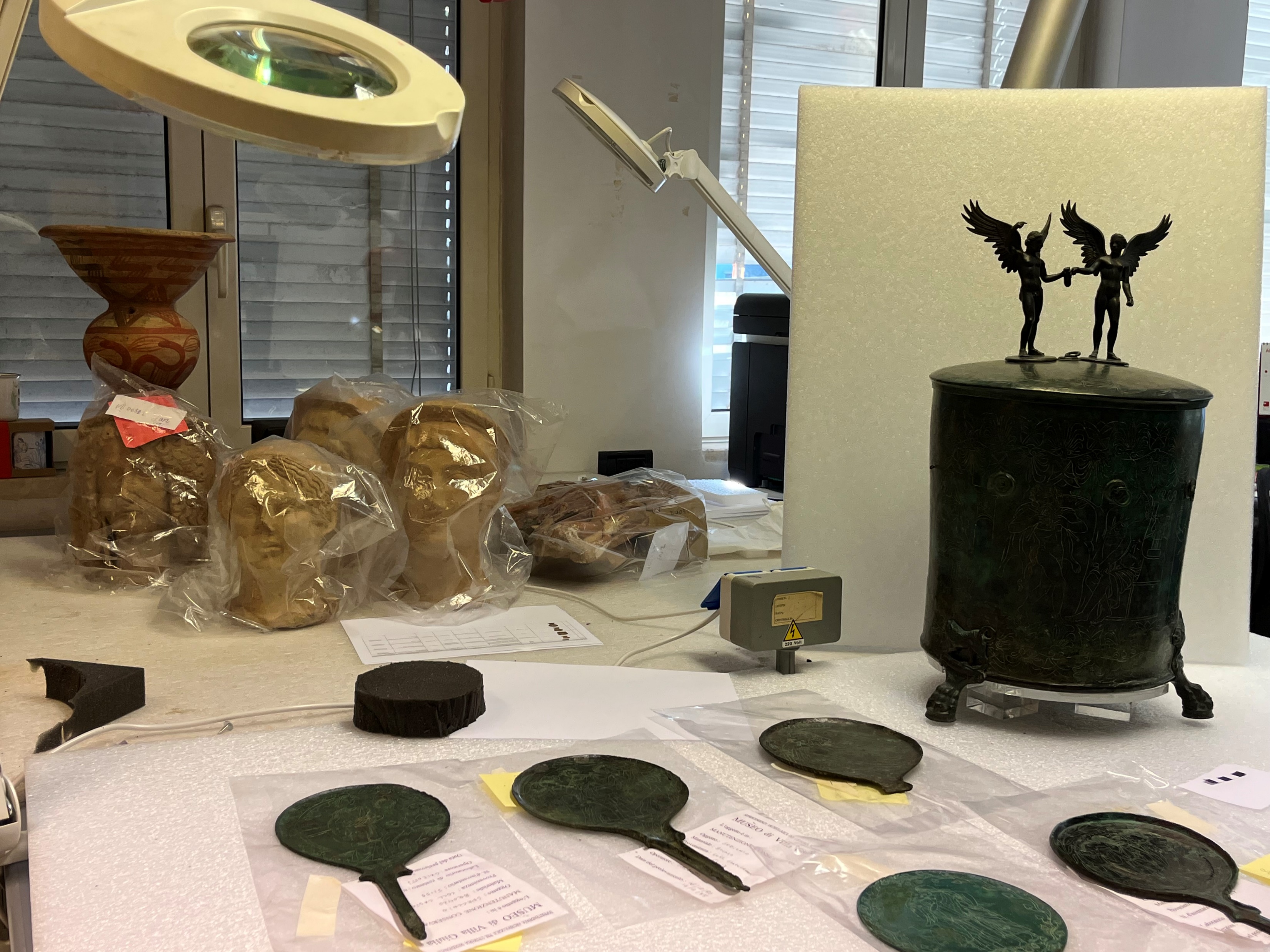 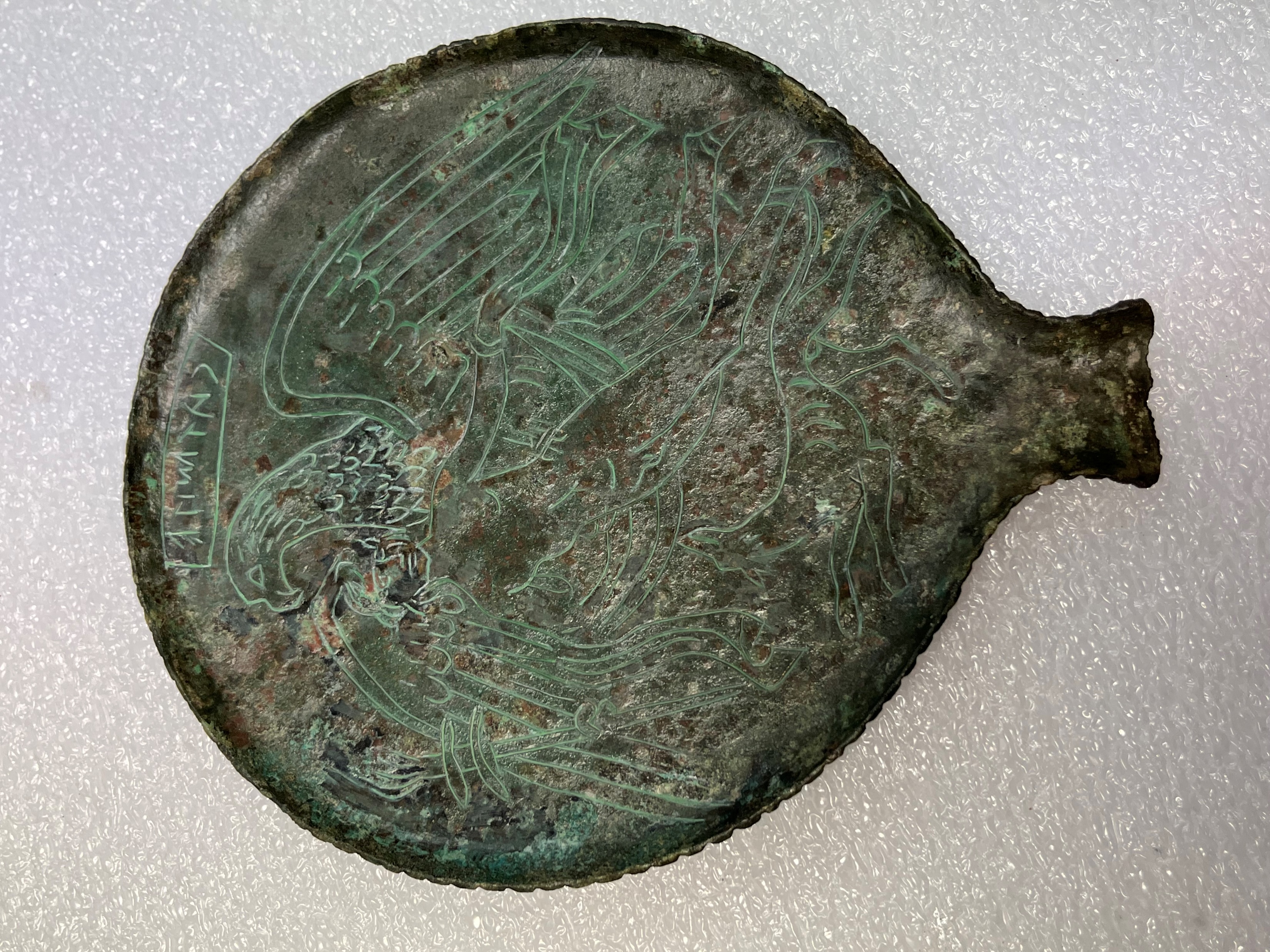 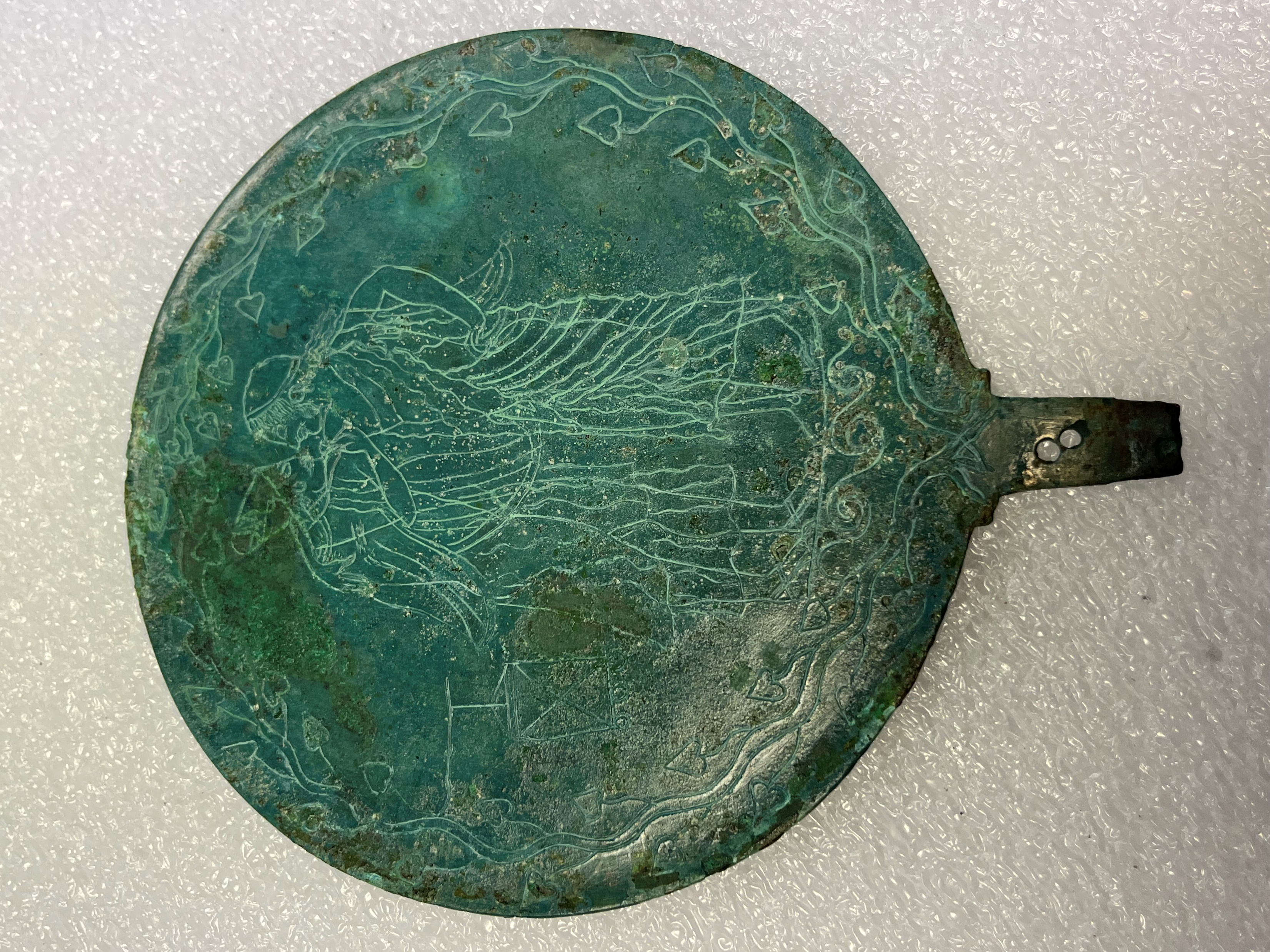 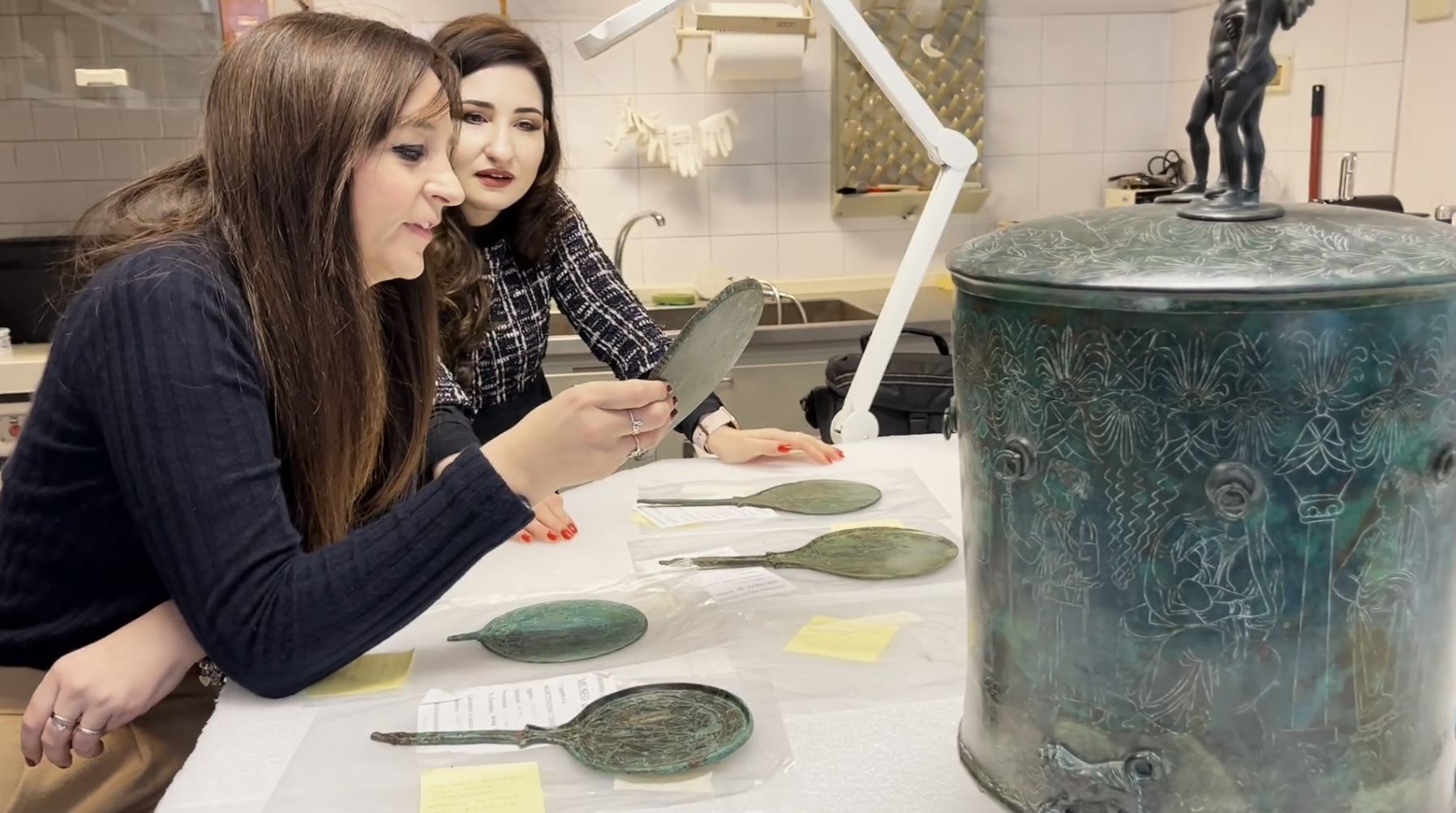 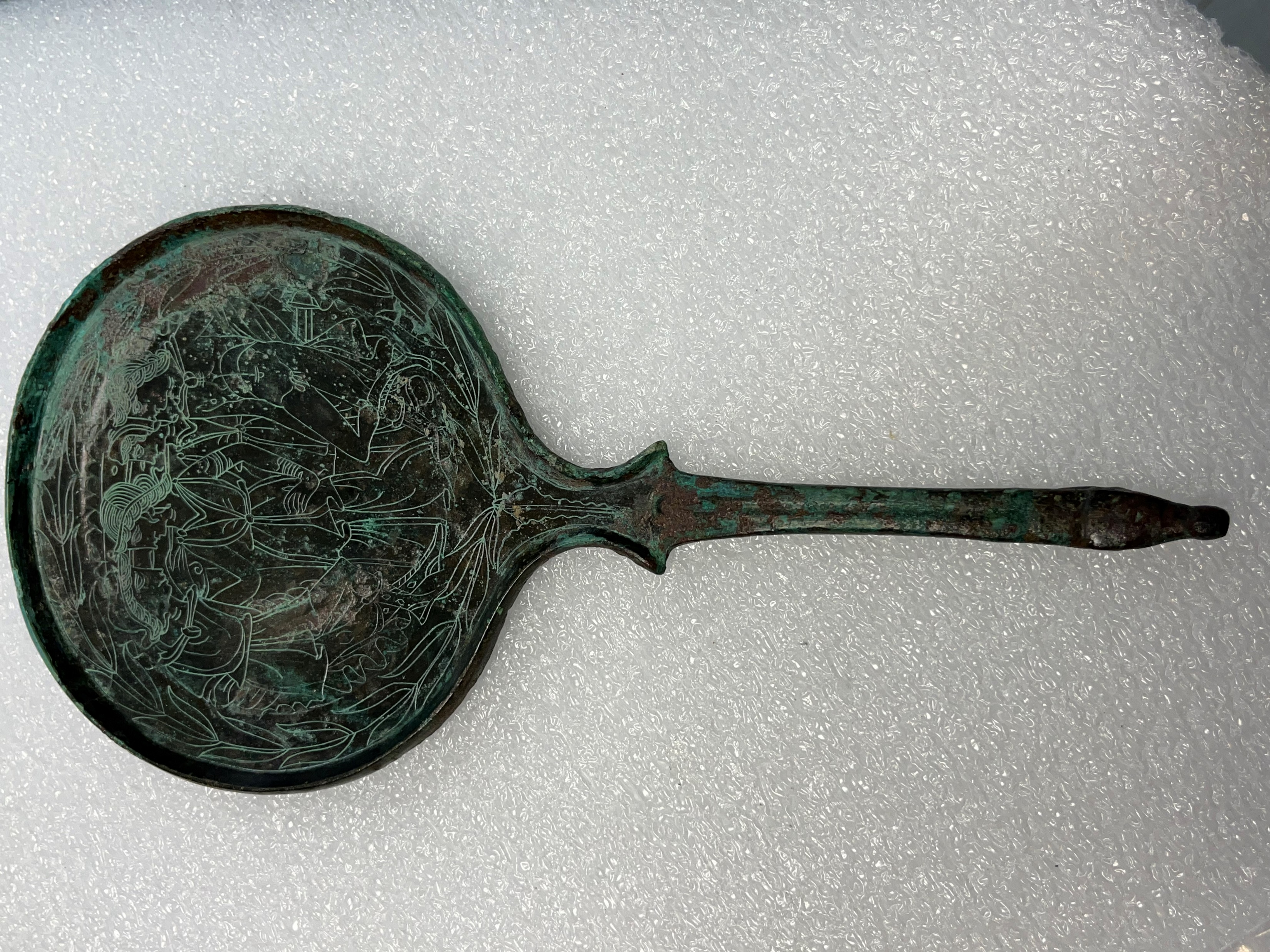 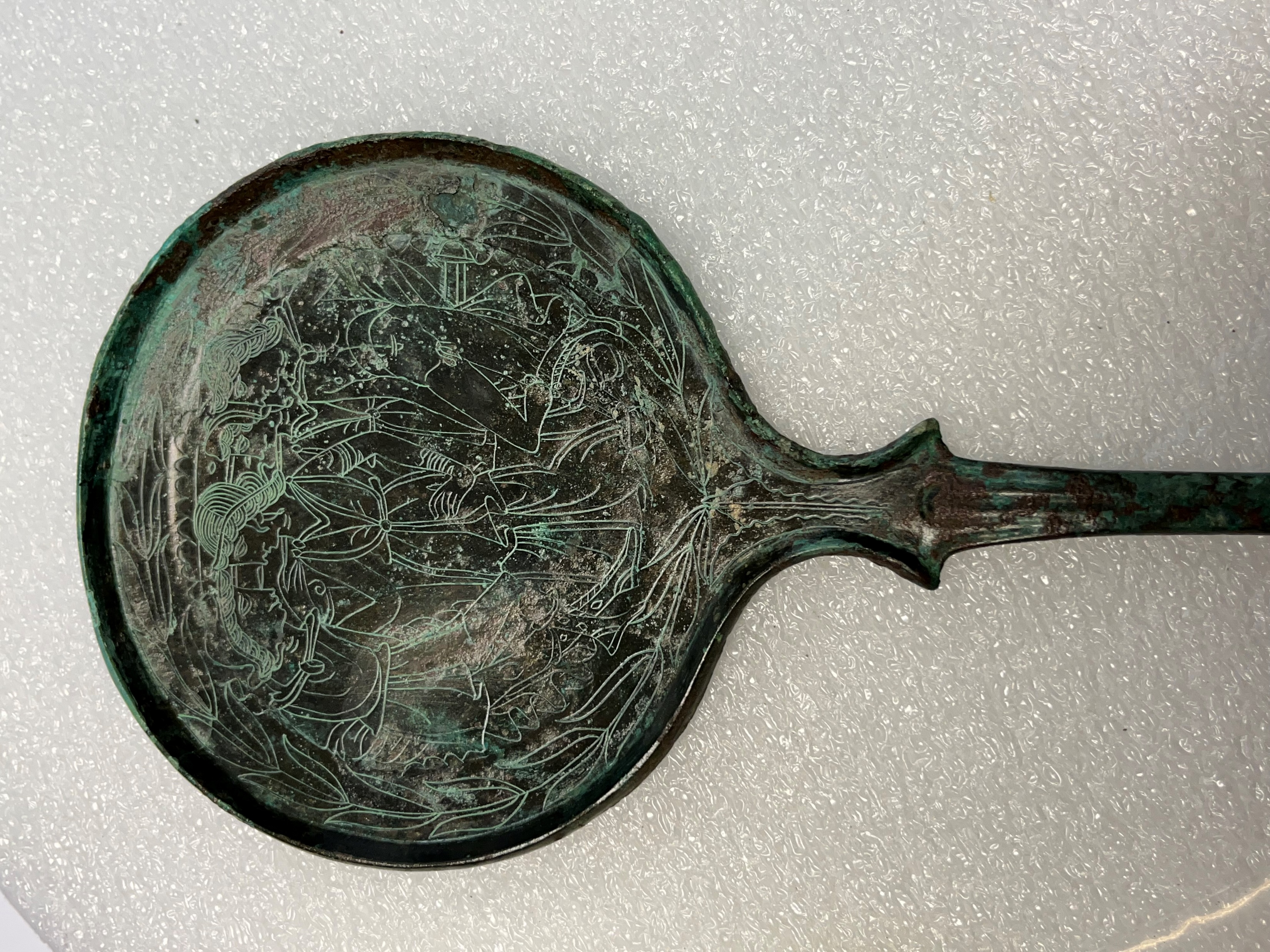 La visita a restauro finito
I nostri partners e sostenitori
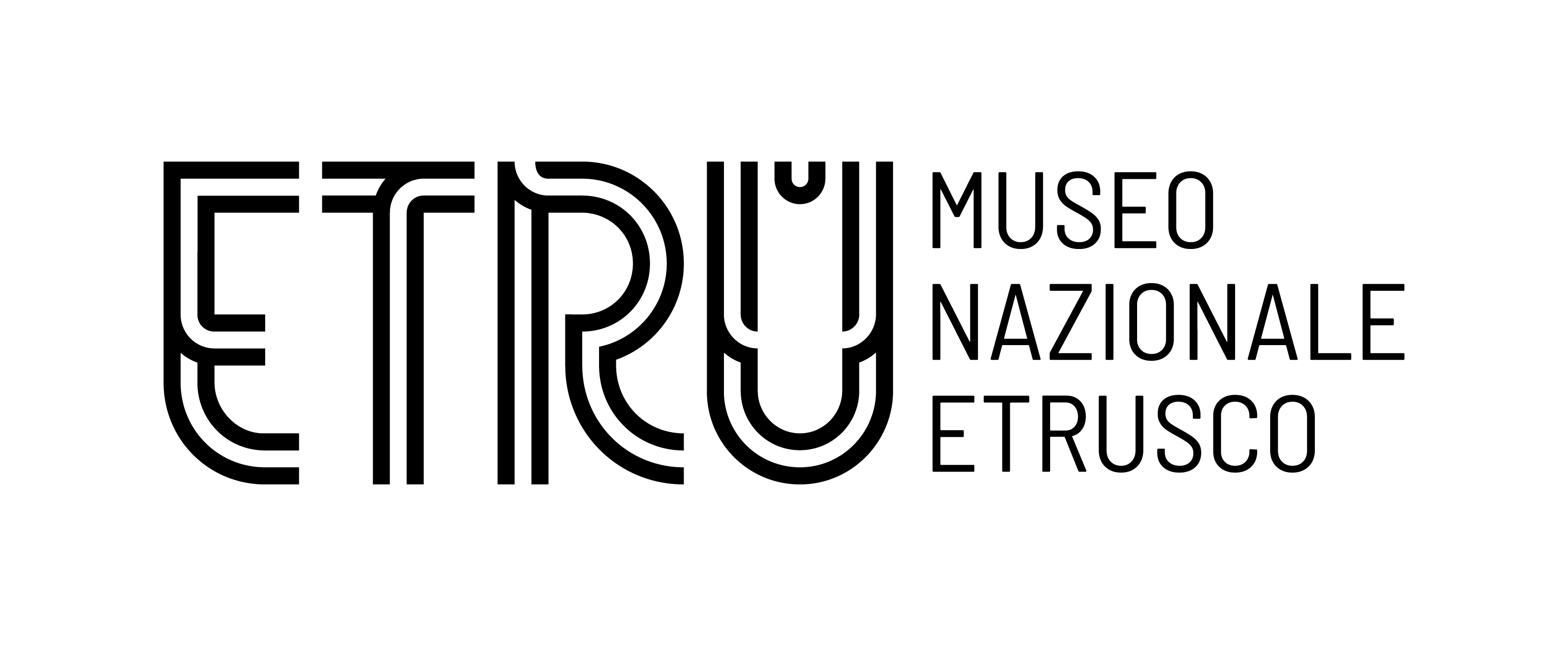 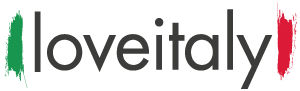 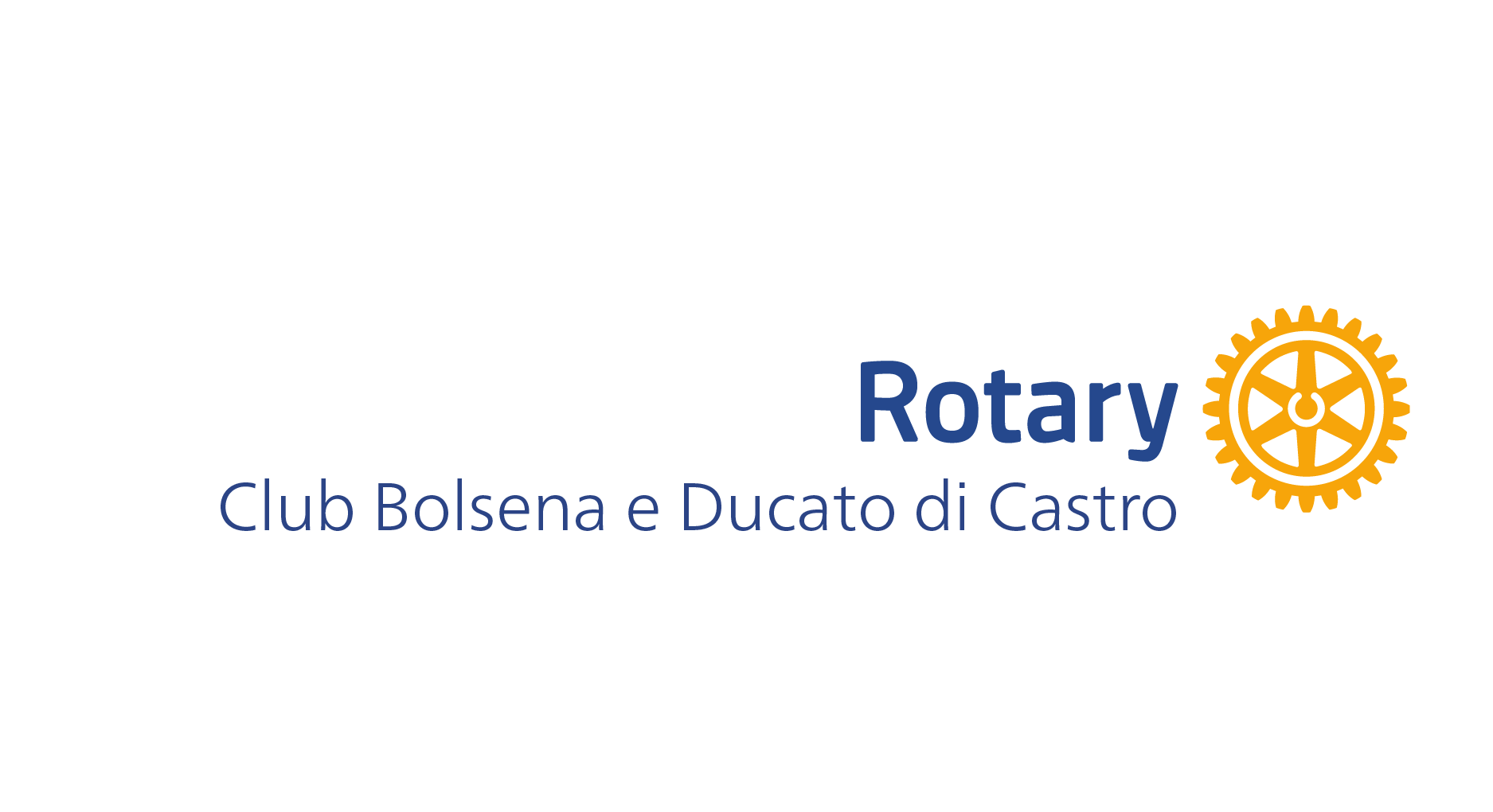 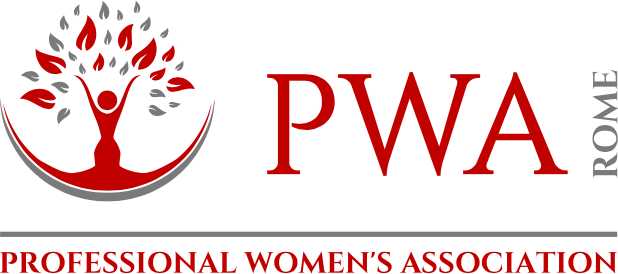 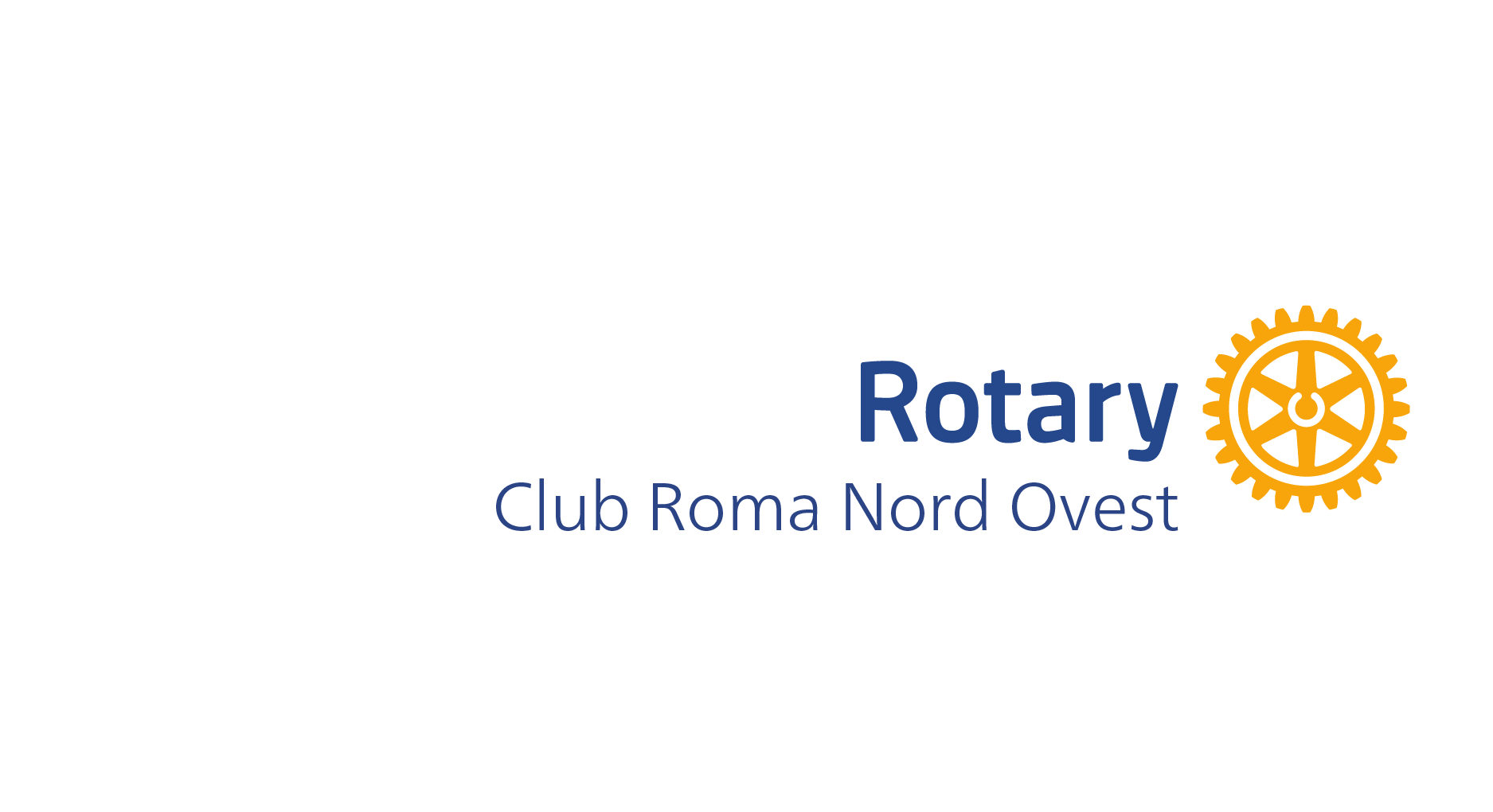 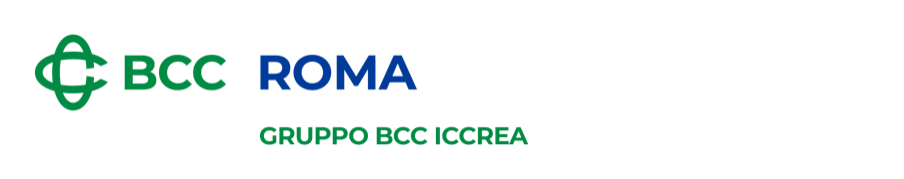 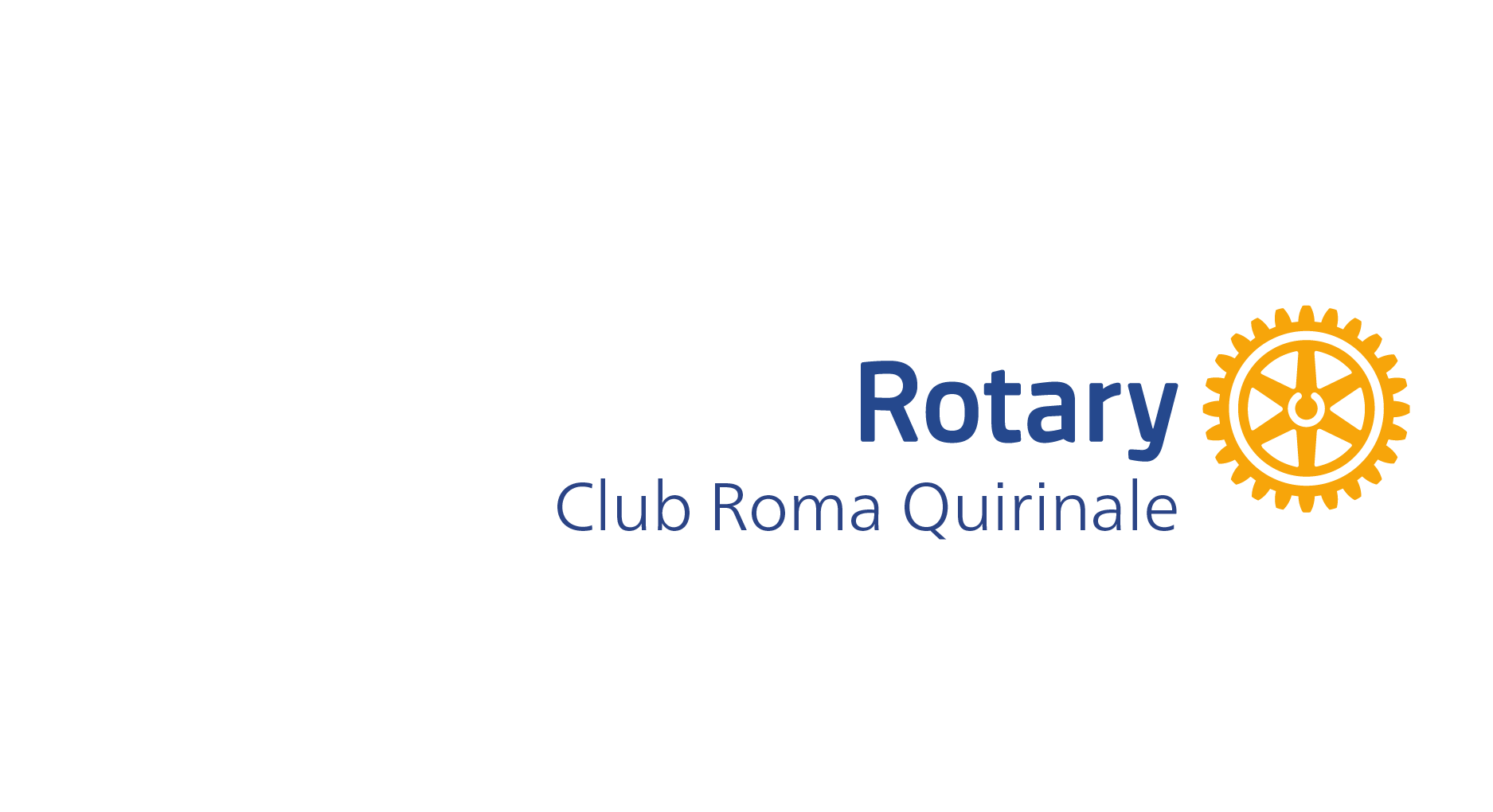 Agenzia 15
Sponsor Privati:
Prof. Michele Tantardini, Rotary Club di Philadelphia
Dott.ssa Chiara Berettoni